《东川区DTC2023-014号地块控制性详细规划》
批前公示
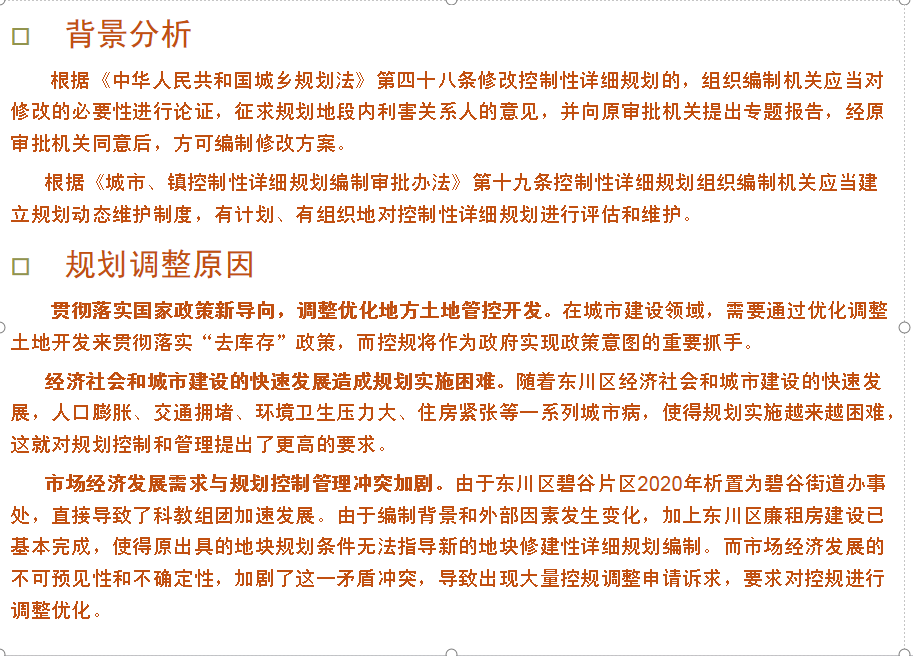 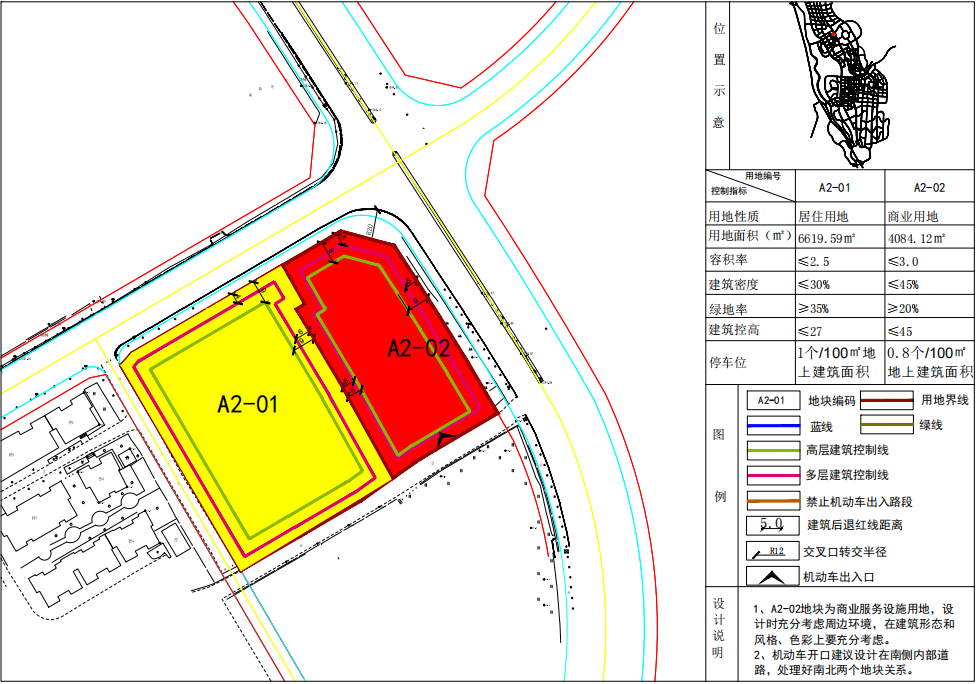 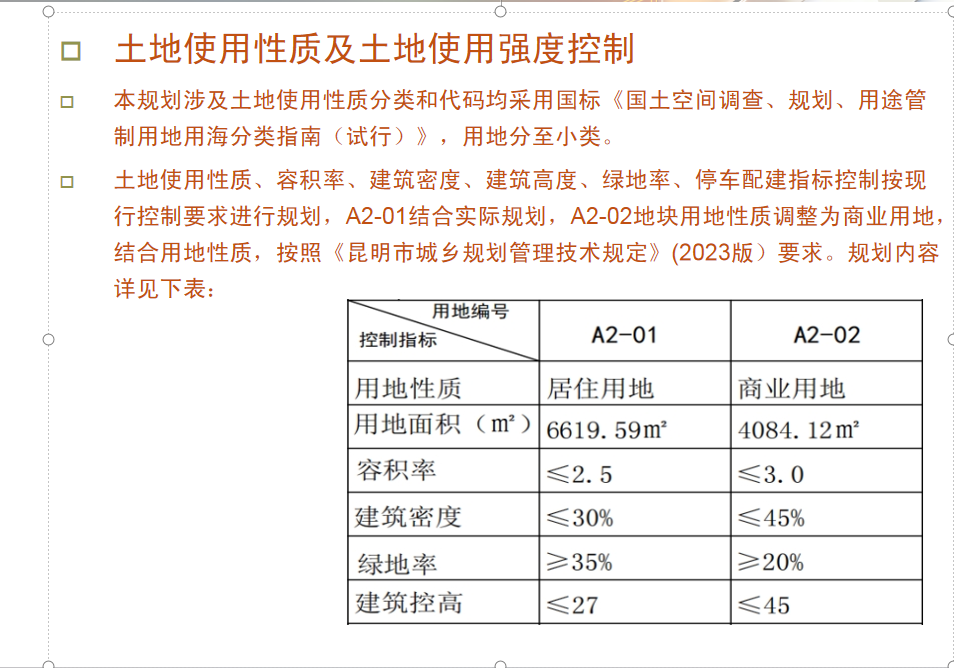 东川区人民政府     昆明市东川区自然资源局